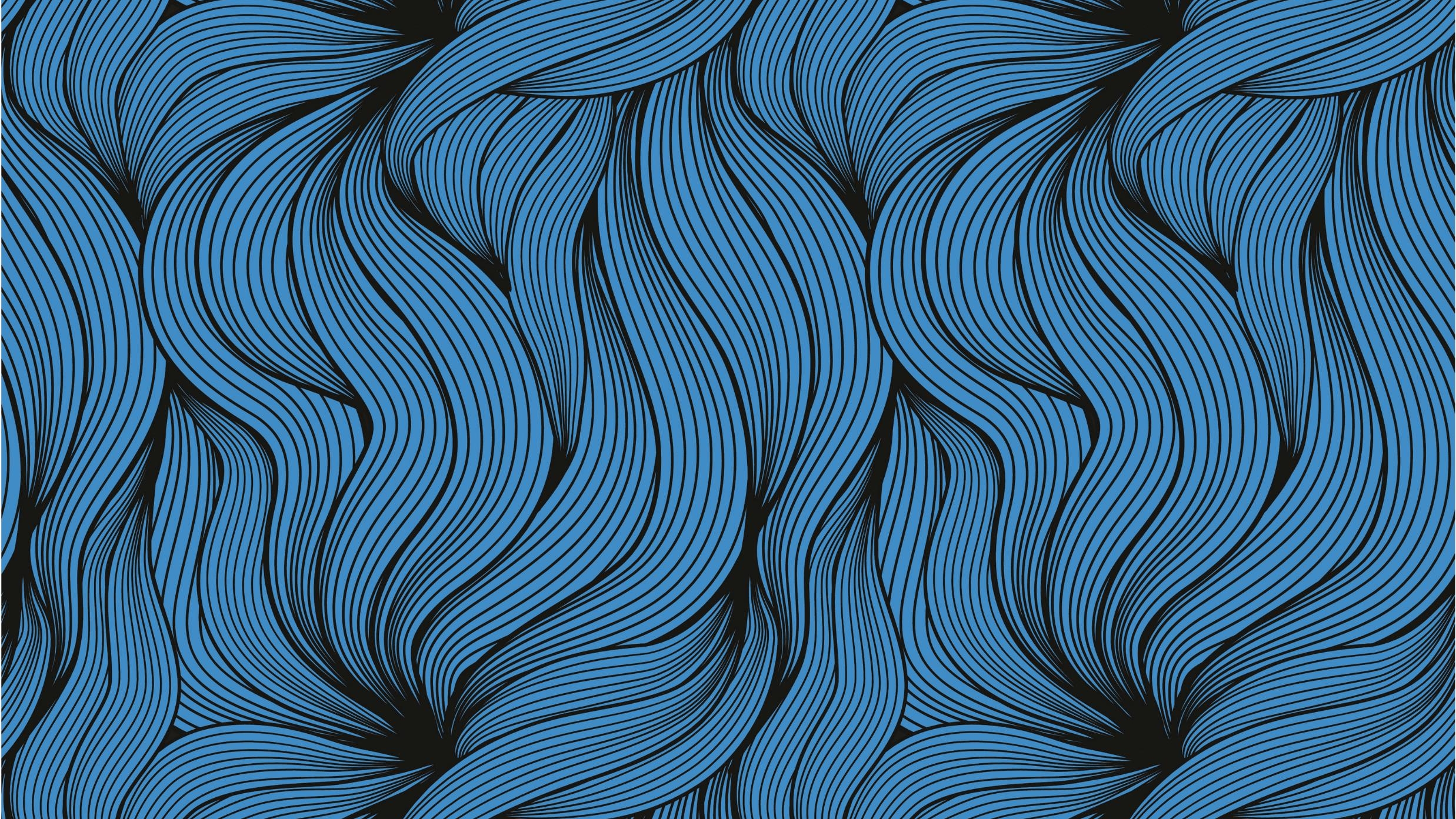 The Epistle of Jude
CONTEND FOR THE FAITH
Introduction and Purpose (1-4)
Jude: slave of Jesus, brother of James.
“Called, Beloved, Kept” (vs. 1)
Jude’s concern for his audience comes from the acknowledgement – false teaching has a long history of destruction.
The abuse of God’s grace for pursuit of the flesh.
False Teaching and Its Fruits (5-16)
There is a long history of people believing themselves to be wiser than God. False teachers continue that pattern. (Israel, the angels, Sodom and Gomorrah).
These teachers are driven by their own desires and reject what God has called them to.
They aren’t content to bring themselves down – they also bring down others (Cain’s line, Balaam, Korah’s rebellion).
False Teaching and Its Fruits (5-16)
Jude relates false teachers with Biblical and natural imagery:
Selfish shepherds (Ezekiel 34.2)
Waterless Clouds (Proverbs 25.14)
Fruitless trees
Wild Waves (Isaiah 57.20)
Wandering stars

They are evident by their grumbling, being malcontent, following their selfish desires, loud-mouthed boasters, who show favoritism to gain advantage. (v. 16)
Our Call and the One Worthy of Glory
Contrary to false teachers, true worshippers have the guidance of the Spirit. We seek a life that is all about glorifying God, looking forward to his return, and seeking to show mercy to those who doubt. 
“Now to Him who is able to keep you from stumbling and to present you blameless before the presence of his glory with great joy, to the only God, our Savior, through Jesus Christ our Lord, be glory, majesty, dominion, and authority, before all time and now and forever. Amen.” (v. 24–25)
Conclusion
1.	False teaching leads to complaining, selfish living, arrogant life and speech, and lying for advantage. If you engage in any of these things, you need to repent, leave those ways, and follow Christ. Don’t listen to false teachers and don’t be one.
2.	We are a temple built to glorify God. We need to love Him and reflect His goodness towards our congregation and in the world. This includes the mercy on those who may be struggling. Maybe you look out on this audience, and you see someone you love isn’t here. Or maybe, you see someone you love is here but only in body and clearly not paying attention – make a point to mercifully and kindly reach out to them to remind them of the hope they have in Jesus.